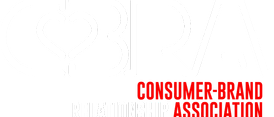 The role of in-store actions in building 
consumer-brand relationships
Sarah Mussol
Philippe Aurier
Gilles Séré de Lanauze

Montpellier University
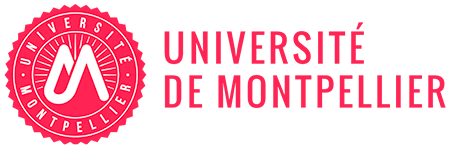 Empirical statement
Theoretical statement
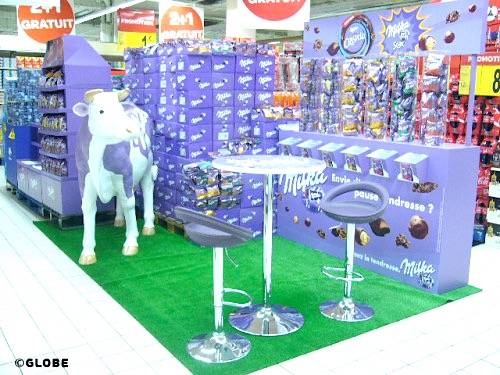 Promotions : 
Few relational studies
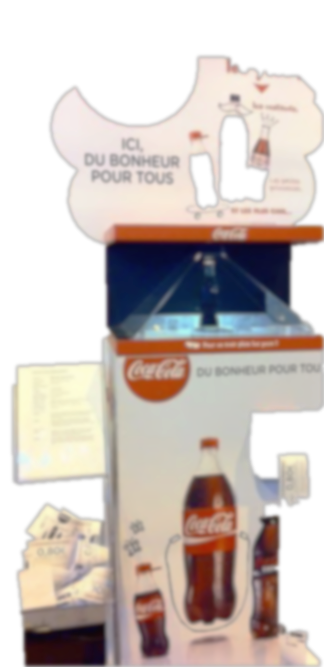 Relationship marketing :
Few studies about in-store marketing
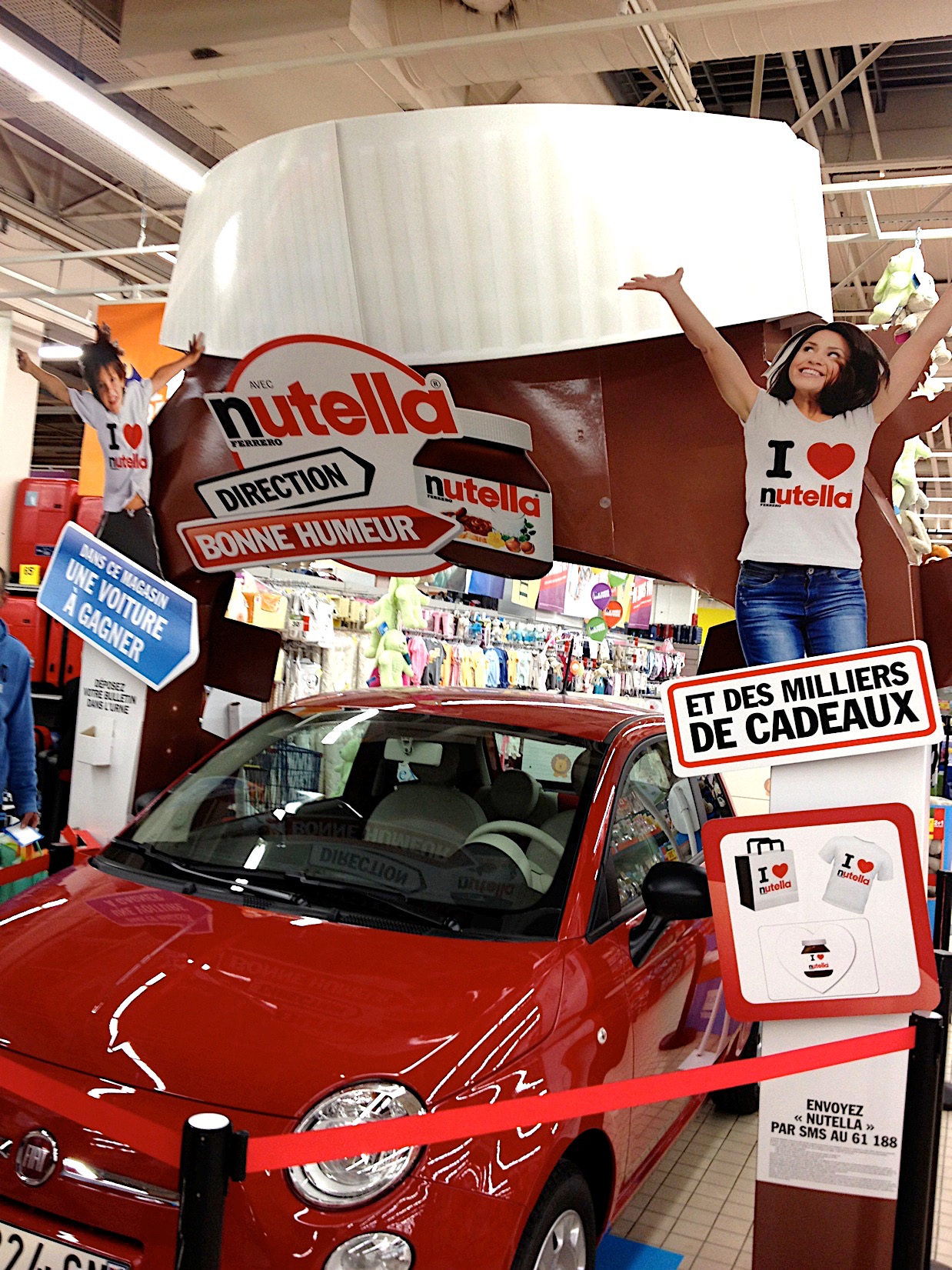 Role of in-store actions in consumer-brand relationships
Relationship marketing
Consumer-brand relationship
2 interdependent parts: consumer and brand 
Series of unique interactions (Fournier, 1998) 
Trust and commitment (Morgan and Hunt, 1994)
Attribution theory
Relationship marketing benefits attributes to the entity controlling their implementation
Feelings of gratitude reciprocity (Palmatier and al., 2007)
Relational investment
Brand expression: willingness and ability of the brand to develop relationship with its customers
Individualization, reciprocity, long-term perspective (Aurier and Lanauze, 2011)
In-store marketing
Shopping experience
Store: point of contact, interactions with staff
Aesthetic, playful value, price efficiency (Habib 2011)
Perceived benefits of in-store actions
Perceived value of the contact with an action as well as its usage (Keller 2008)
Utilitarian: savings, higher product quality, improved shopping convenience
Hedonic : opportunities for value expression, entertainment, exploration (Chandon and al., 2000)
Actions as facilitator media
Congruence between type of actions and benefits
Interactivity (Debos, 2007)
Respondents exposed to a relational action perceive higher brand efforts (H1)
Respondents exposed to a relational action are more attached to the brand, identify more to the brand (H2), trust more the brand (H3)
Respondents exposed to a relational action perceive less functional benefits (H4), perceive more relational benefits (H5), perceive more entertainment benefits and more exploration benefits (H6)
Perceived brand expression
Perceived benefits
Relationship quality
Type of action
Exploration
Trust
Commitment
Entertainment
Relational
Functional
Experimental method
Online questionnaire
Ice cream – 4 brands




Exposition to a in-store action
Measure of the main relational constructs: trust, commitment (attachment and identification, brand perceived

812 consumers
203 exposed to price reduction 
205 to a tasting 
203 to a game 
201 to a lottery

Multivariate variance analysis
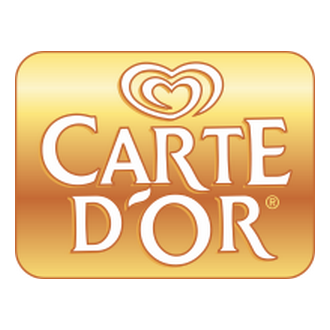 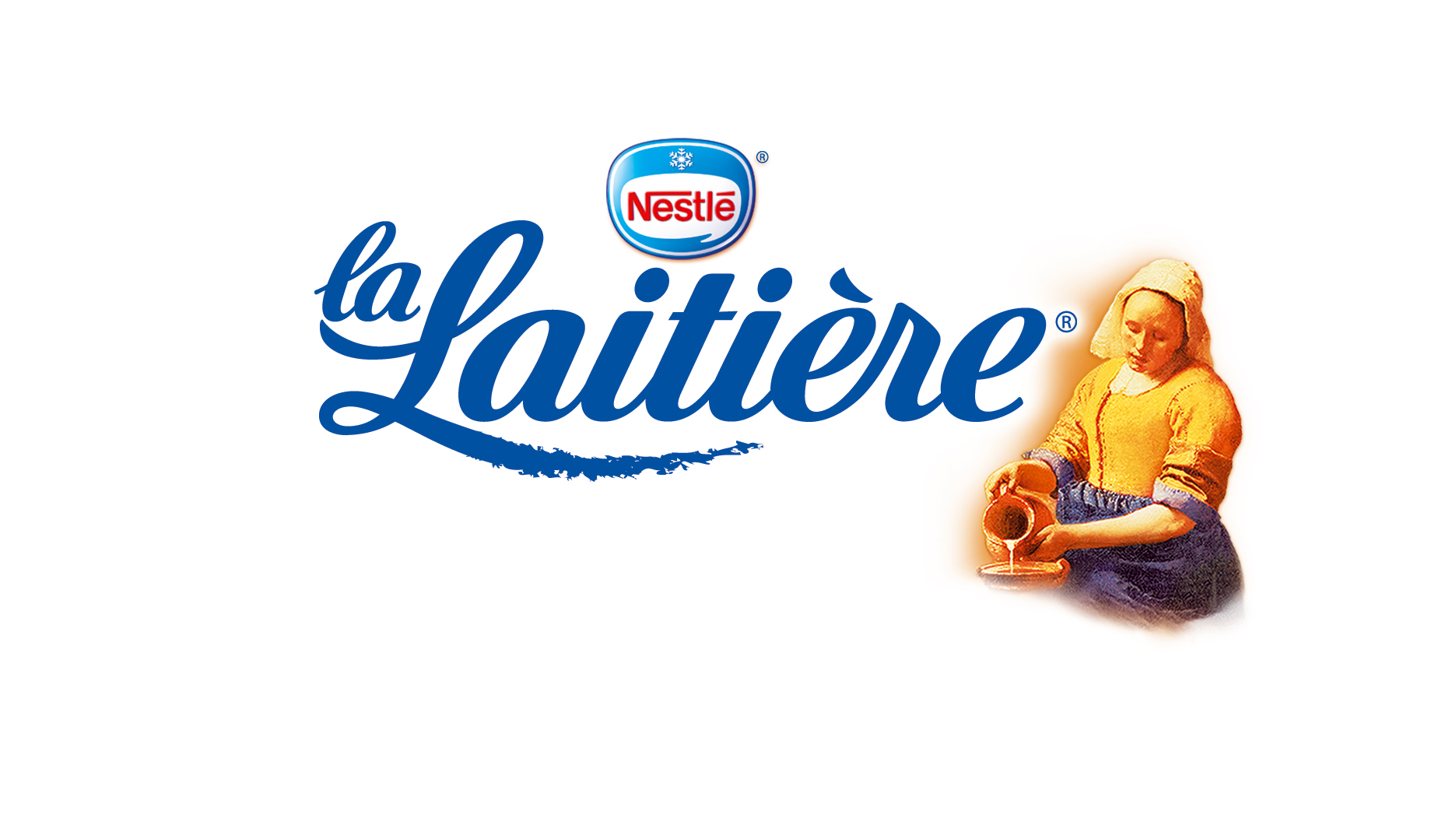 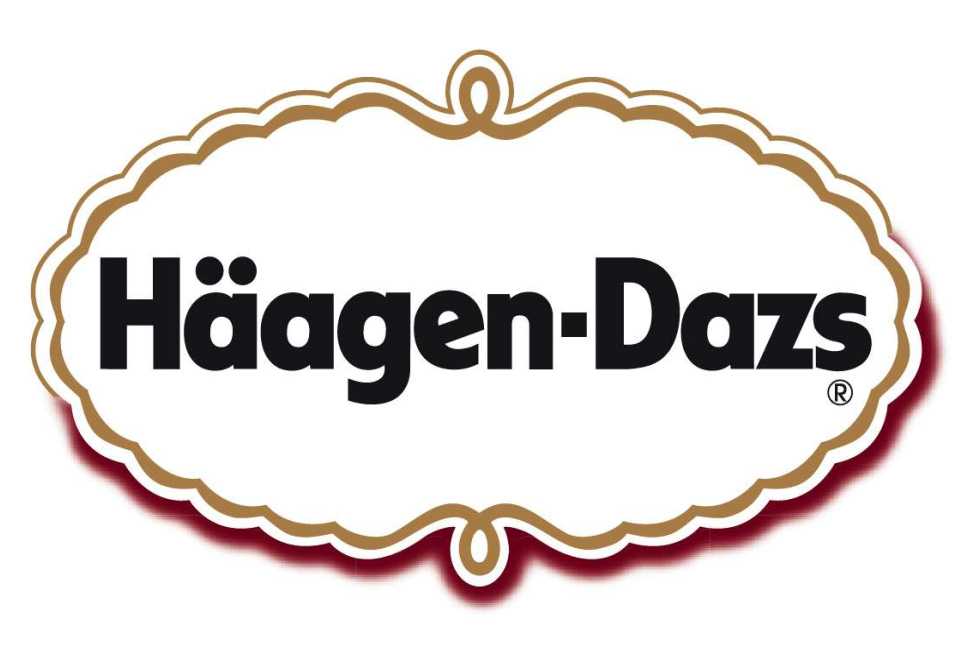 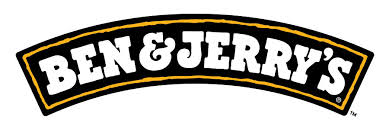 Stimuli
Behind a Ben & Jerry’s stand, a machine offers you the possibility to play a game that consists in voting for the future ice cream taste of the brand.
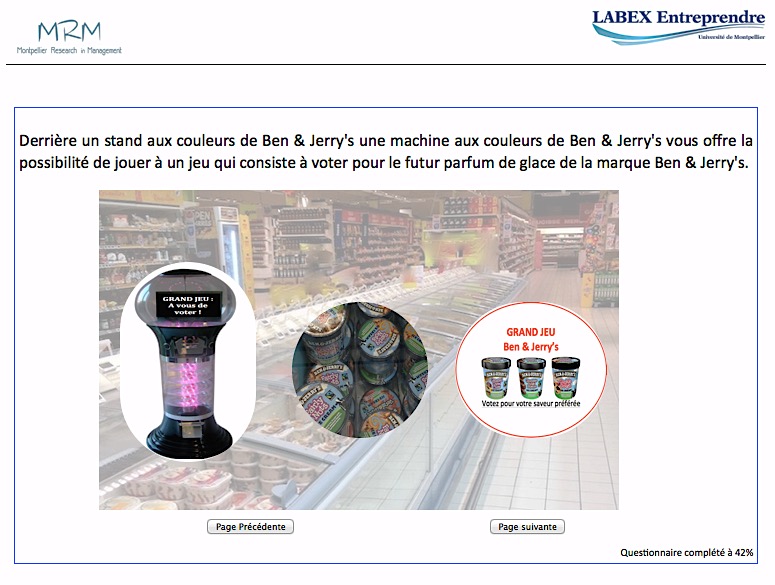 Behind a Ben & Jerry’s stand, a machine offers you the possibility to print a coupon to receive a 20% price reduction during check out.
Multivariate analysis results
REDUCTION
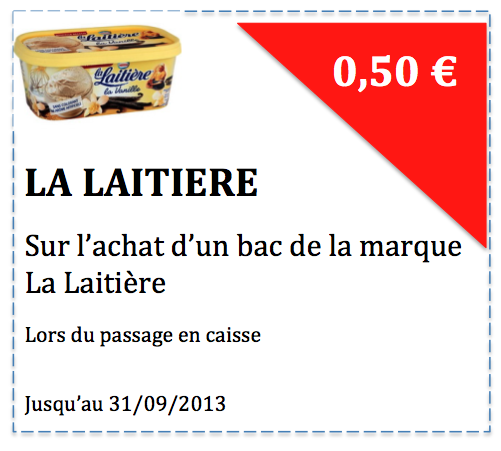 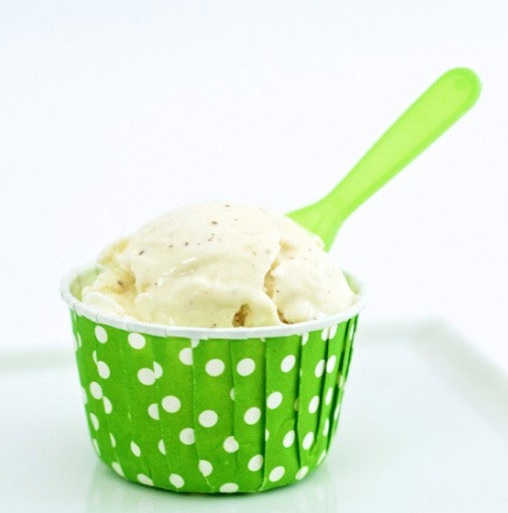 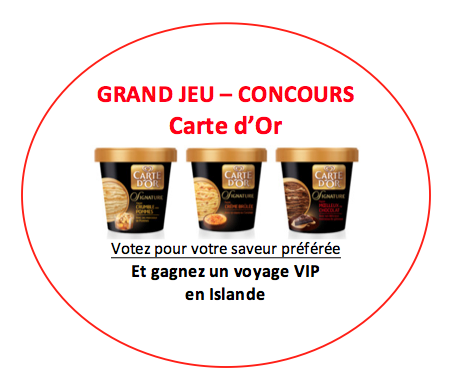 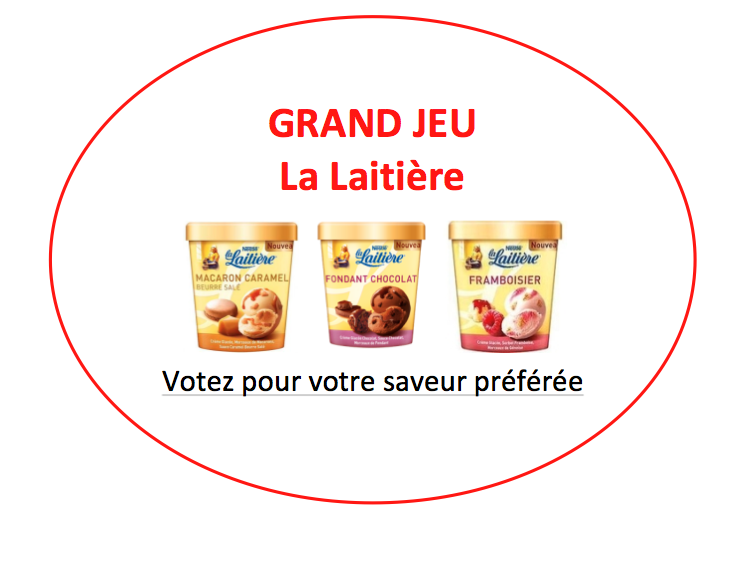 DEGUSTATION
Main results
H1 validated: Respondents exposed to a relational action perceive higher brand efforts
H2 partially validated: Respondents exposed to a relational action identify more to the brand 
H3 not validated
H4,H5,H6 validated: Congruence between type of action and type of benefits
Games and tastings: develop in-store consumer-brand relationships,through commitment
Promotions: functional benefits, no negative effect on trust
Contributions
Theoretical
Managerial
Methodological
Brand expression manifested through in-store actions
Creation of brand experience in-store
Measurement scales
Identification to the values of the brand
Type of actions to implement
Validation relational benefits
Limits
Perspectives
Online questionnaire
In-store experimental study
Unique category
Non alimentary products
Study of the relationship at instant t
Definition of relational